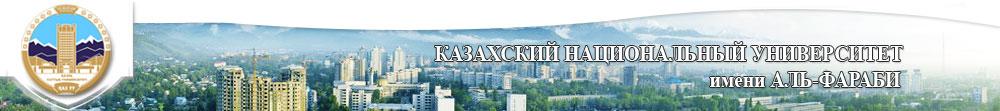 Лекция 7. Поверхностные явления и поверхностные свойства наночастиц.
Адсорбция - это увеличение концентрации вещества на границе раздела (фазы F1 и F2)
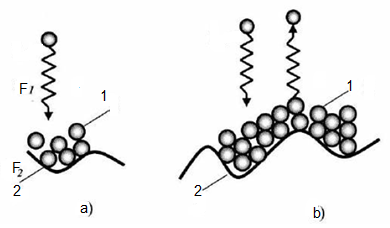 Рисунок 1 - Схема процесса адсорбции: а) начальный момент; б) состояние равновесия
Adilbekova A.O
Адсорбция на поверхности наночастиц определяется размерным эффектом, кристаллической структурой поверхности наночастиц и преобладанием химической адсорбции над физической. 
Размерный эффект определяется количеством адсорбированных частиц na на кристаллических поверхностях, равной: 

na = n0 ( - Ea / KT),					(1)

где, Ea - энергия адсорбции или потенциал адсорбции, n0 плотность атомов на поверхности наночастицы.
Адсорбционный потенциал характеризует обратимую изотермическую работу адсорбционных сил и равен: 

Ea = RT ln p/ps,					(2)
 
где, p - давление адсорбента над поверхностью адсорбента, ps- давление, соответствующее конденсации адсорбента с образованием жидкости на поверхности адсорбента.
Адсорбционный потенциал в зависимости от размера наночастиц для наночастиц алмаза
Рисунок 2 - Различные формы адсорбционного состояния полимеров на наноразмерных поверхностях: а - горизонтальный, б - вертикальный, в - с образованием «петель».
Адгезия наночастиц. Адгезия и смачивание нанокапель
Адгезия (когезия) - это взаимодействие гетерогенных конденсированных фаз при их молекулярном контакте.
Адгезия частиц, жидкостей, пленок и структурированных (упруговязких пластичных) тел. В случае наносистем - адгезия наночастиц и пленок на их основе.
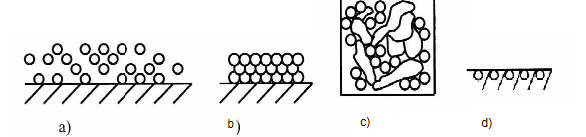 Сила адгезии наночастиц диаметром 10 нм и макрочастиц диаметром 10 мкм или 10 · 10³ нм представлена в таблице.
Сила адгезии наноразмерных частиц на 16 порядков меньше, чем у ненаноразмерных частиц диаметром 10 мкм. Однако относительная сила адгезии с учетом объема для наночастиц на 13 порядков выше, чем для ненаноразмерных частиц.
Теория Дерягина-Мюллера-Топорова (ДМТ) с учетом деформации площади контакта частиц с поверхностью и силы адгезии: 


Fad = k·π·r·W,					(17)

где W - равновесная работа адгезии, W = σ + σs – σint = 2(σs*σint)0.5 , где, σ, σs - поверхностное натяжение подложки и наночастиц соответственно, σint - межфазное натяжение подложки. -наночастица; k - коэффициент пропорциональности, k - согласно теории JKR равен 3/2, а согласно теории DMT - 2, r - радиус наночастицы.
Связь между силой трения и силой сцепления отдельных частиц может быть представлена следующей формулой: 
Fтр = µ·Fадг,					,

где µ - коэффициент внешнего трения.
По аналогии с трением порошков значение коэффициента внешнего трения можно получить, измерив силу отрыва Fотр, которая идет на преодоление трения. Сила трения равна и противоположна силе Fотр, вызывающей движение наночастицы по касательной к поверхности. Учитывая равенство силы отрыва и силы трения, вместо уравнения (18) можно записать: 

Fотр = µ·Fадг
Нанокапельная адгезия и смачивание
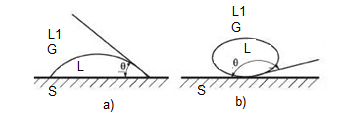 Ненаноразмерная капля на гидрофильной (а) и гидрофобной (б) поверхностях; Ɵ-угол контакта
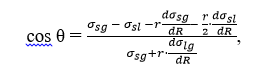 Зависимость краевого угла смачивания от радиуса нанокапель олова на поверхности аморфного углерода
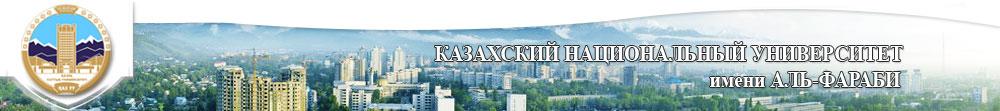 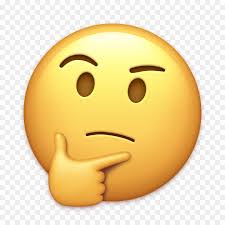 Вопросы?



Спасибо за внимание!



Akbota.Adilbekova@kaznu.kz
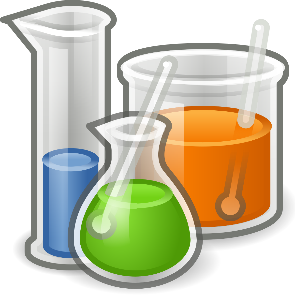